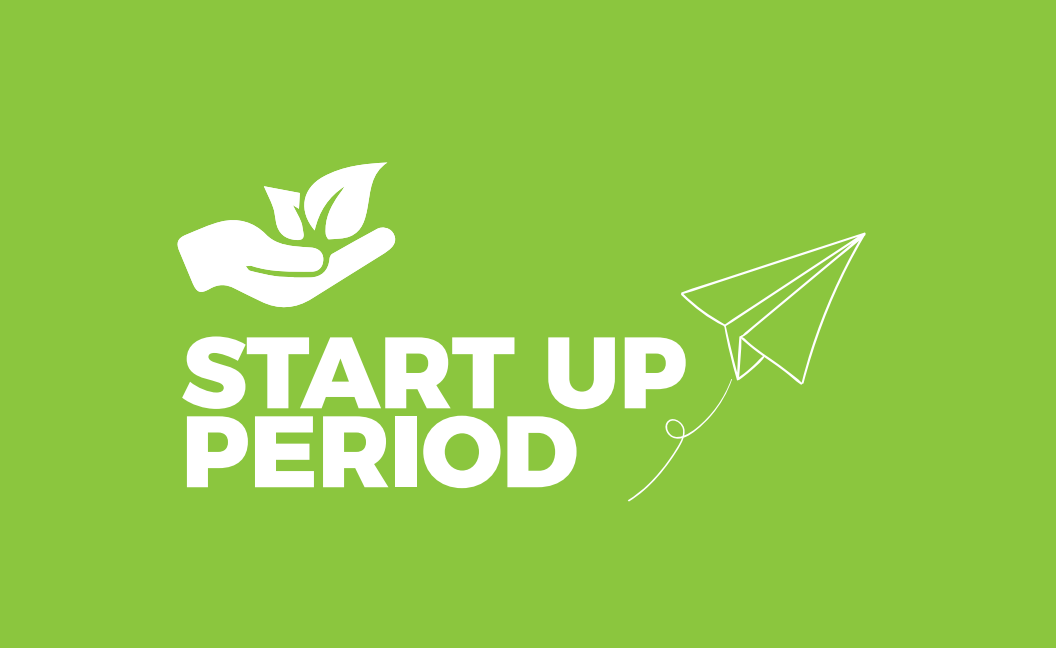 OBJECTIVE
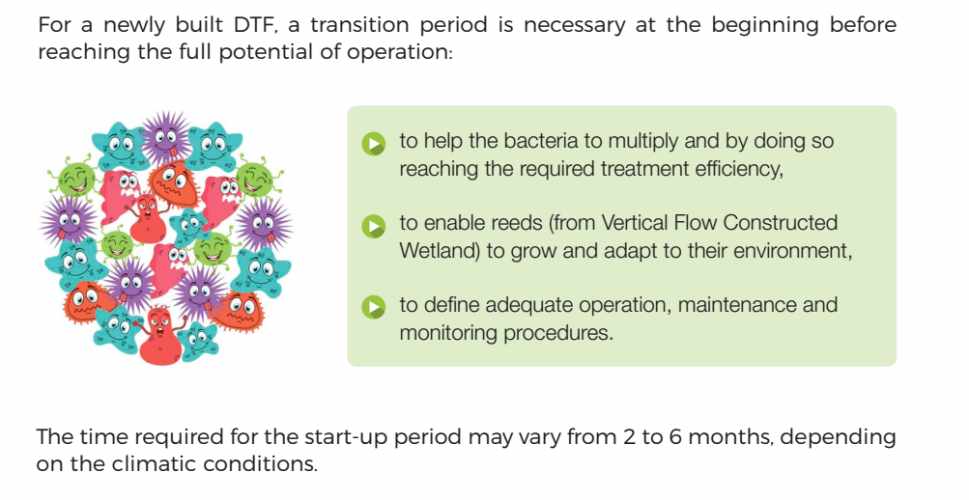 CONDITIONS
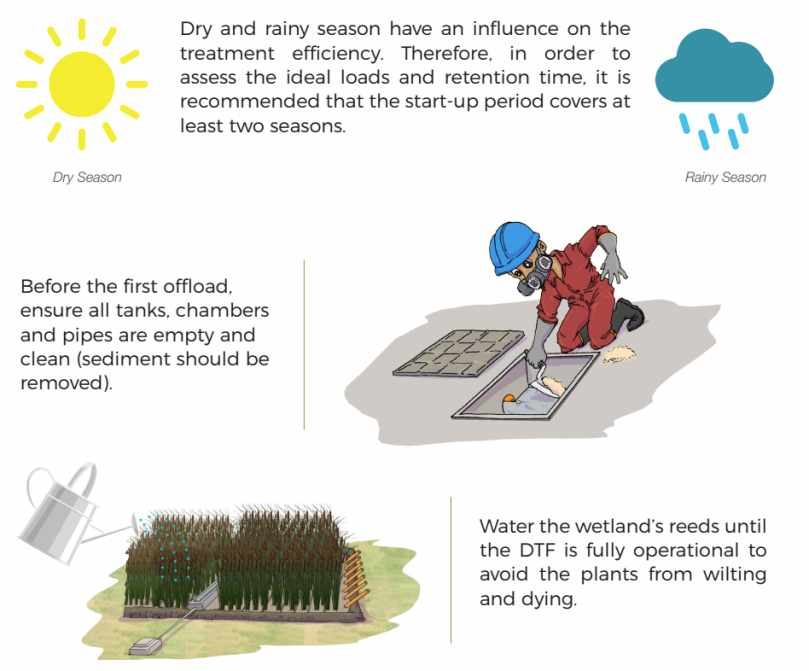 INNOCULATION PROCESS
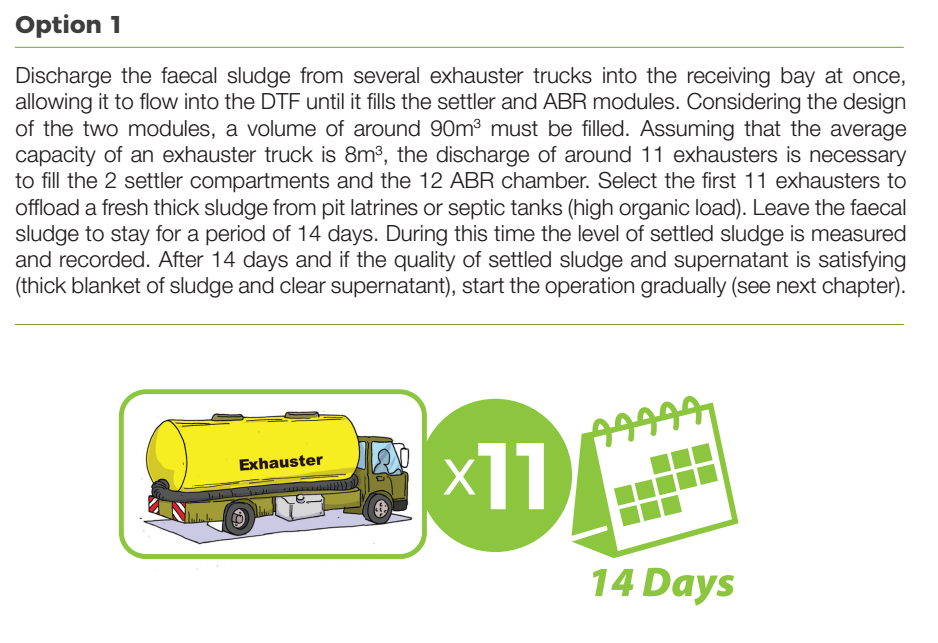 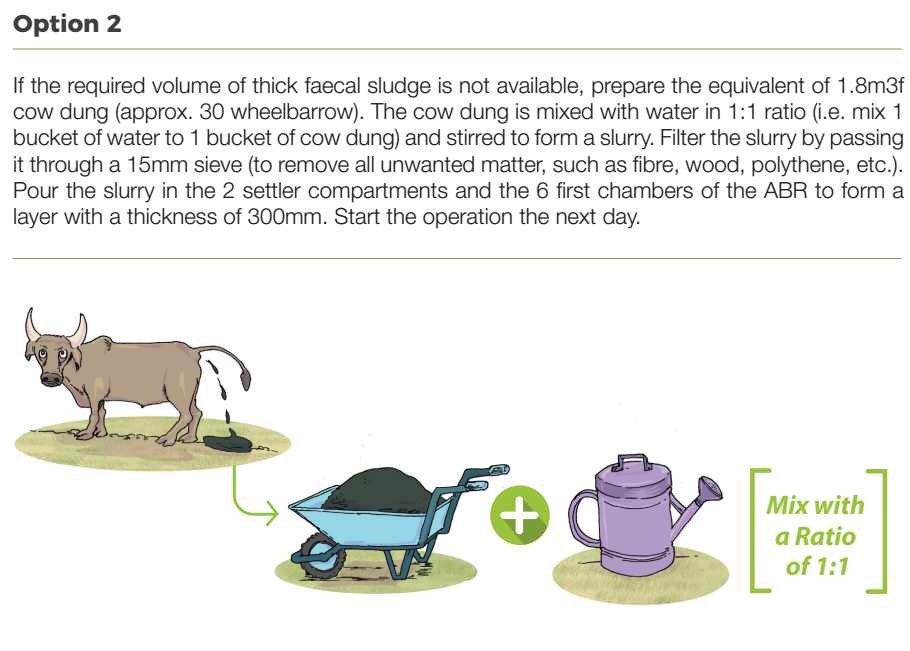 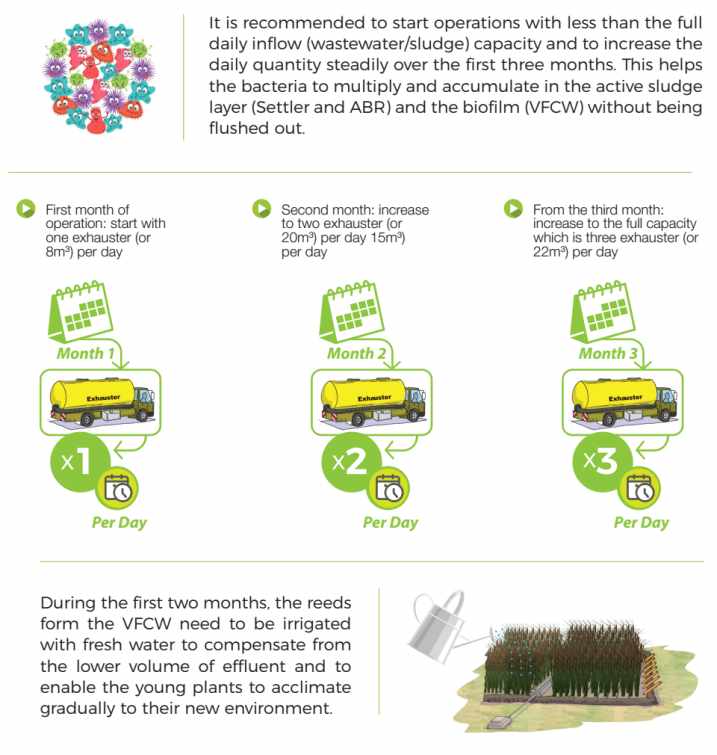 GRADUAL INFLOW
MONITORING
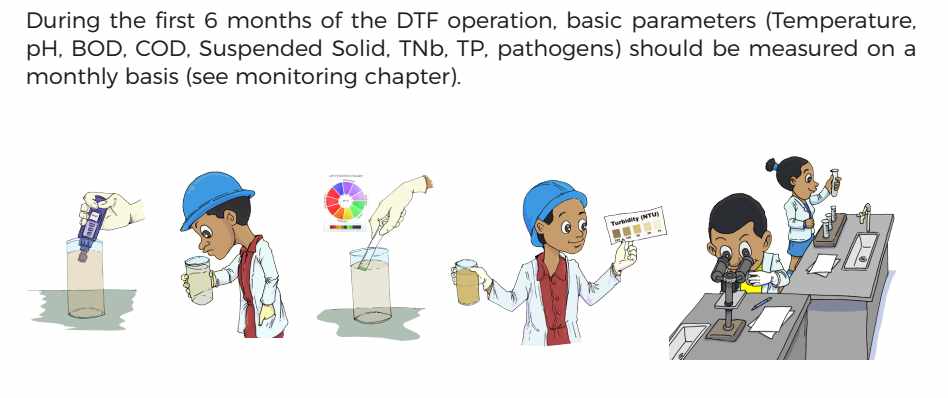